Magnetic and mechanical design of large aperture HTS superconducting dipole for the Muon Collider accelerator ring
L. Alfonso1, L. Balconi2,3, A. Bersani1, L. Bottura4, B. Caiffi1, S. Fabbri4, S. Farinon1, A. Gagno1, F. Levi 1, T. Maiello1, F. Mariani2,5, S. Mariotto2,3, D. Novelli1,5, A. Pampaloni1,5, C. Santini2, S. Sorti2,3, M. Statera2
1 INFN – Genova, 2 INFN – Milano, 3 University of Milan, 4 CERN, 5 Sapienza Università di Roma
Outline:
Requirements on the accelerator dipole
Cable assumption
Magnetic design and analysis
Magnetization analysis
Mechanical design and analysis
Heat loads 
Warm-cold transitions
Future developments
L. Alfonso1, L. Balconi2,3, A. Bersani1, L. Bottura4, B. Caiffi1, S. Fabbri4, S. Farinon1, A. Gagno1, F. Levi 1, T. Maiello1, F. Mariani2,5, S. Mariotto2,3, D. Novelli1,5, A. Pampaloni1,5, C. Santini2, S. Sorti2,3, M. Statera2
1 INFN – Genova, 2 INFN – Milano, 3 University of Milan, 4 CERN, 5 Sapienza Università di Roma
Requirements for the SC Dipoles
Main characteristics:
Open midplane dipole to avoid deposition of the radiation from muon decay.
10 T of central field.
Rectangular aperture of 100 mm x 30 mm. 
Magnetic length of about 1.3 m.

Proposed solution:
Magnet design based on metal insulated 
      HTS racetracks.
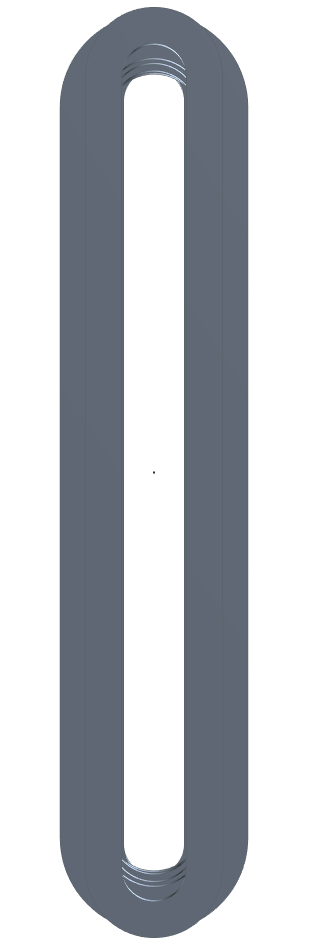 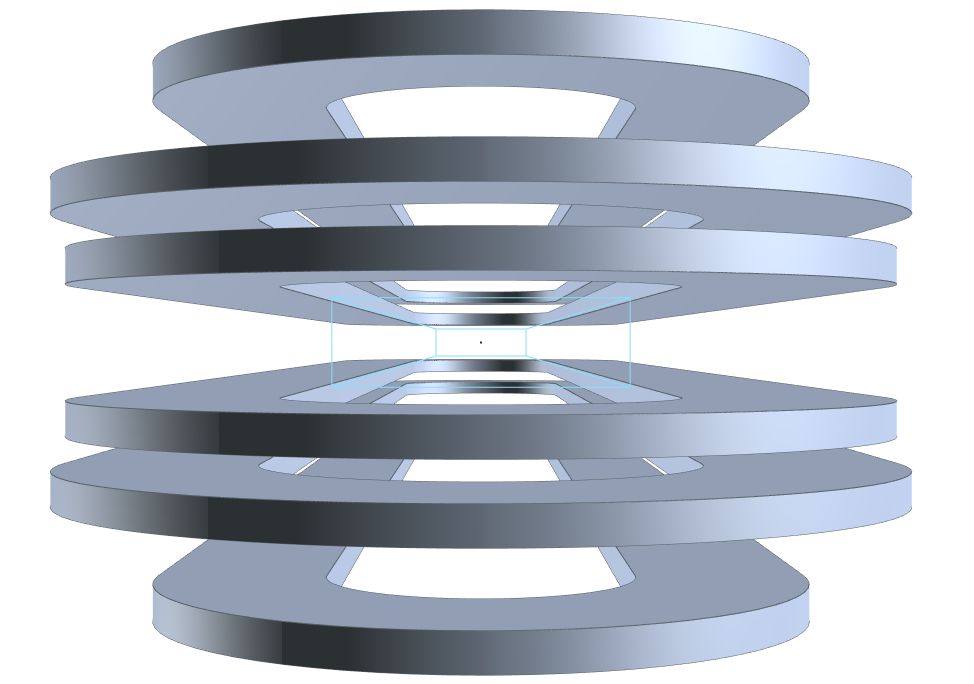 Aperture
30 mm
100 mm
3
Requirements for the SC Dipoles
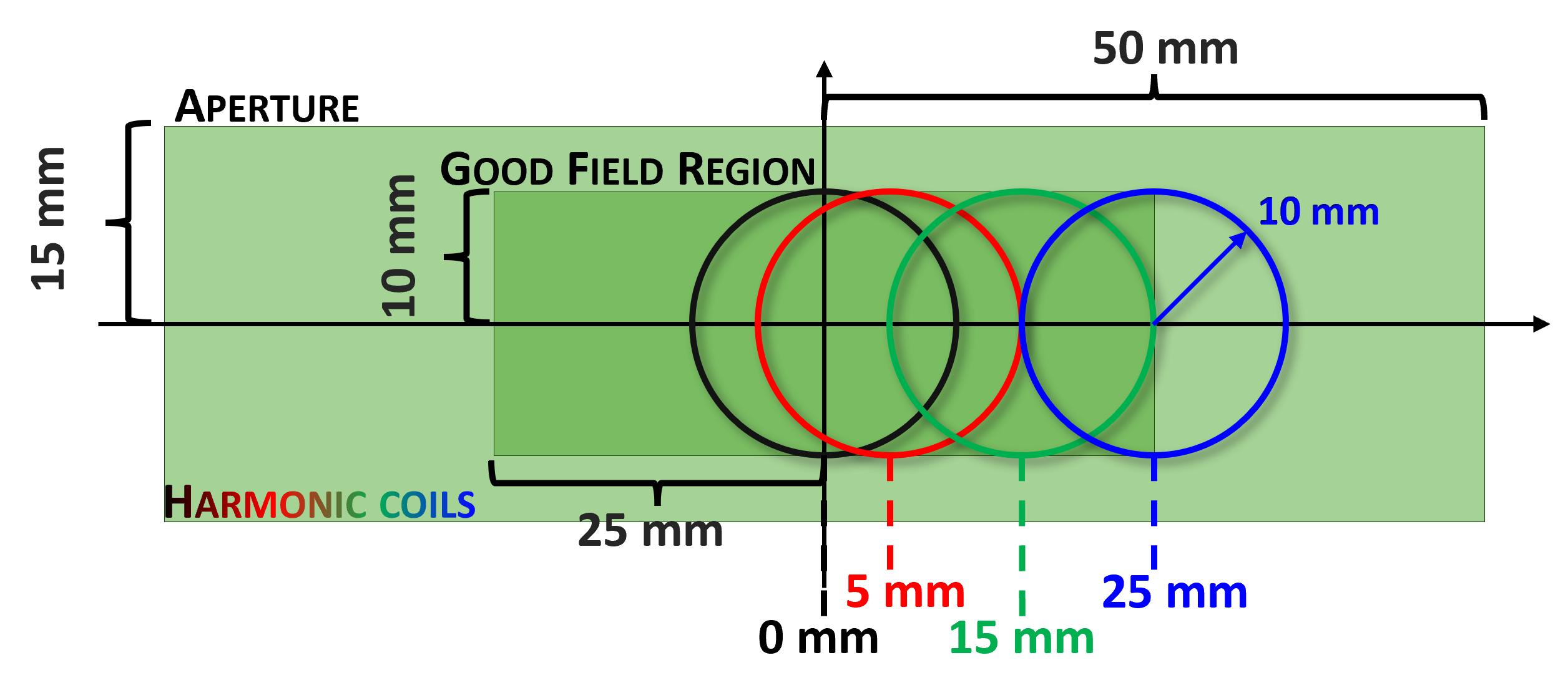 4
Requirements for the SC Dipoles
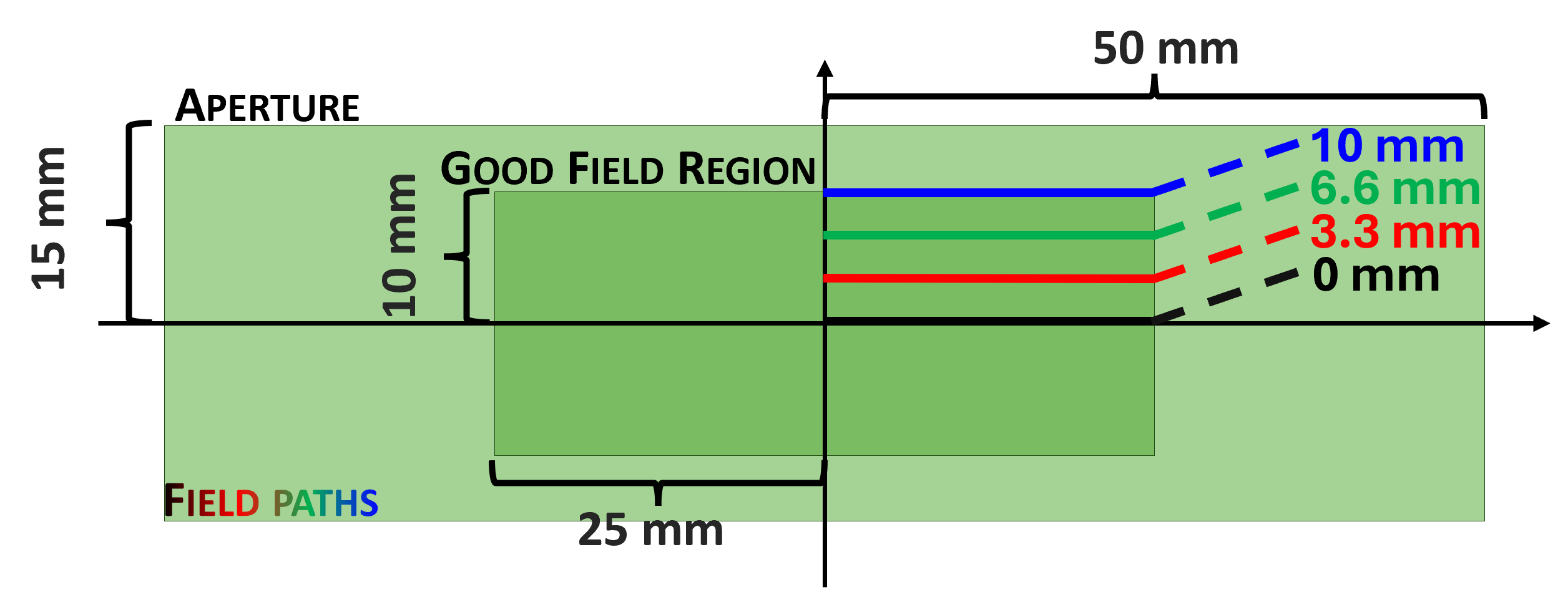 5
Cable Assumptions
Cu
Same assumption as for the collider studies
SC
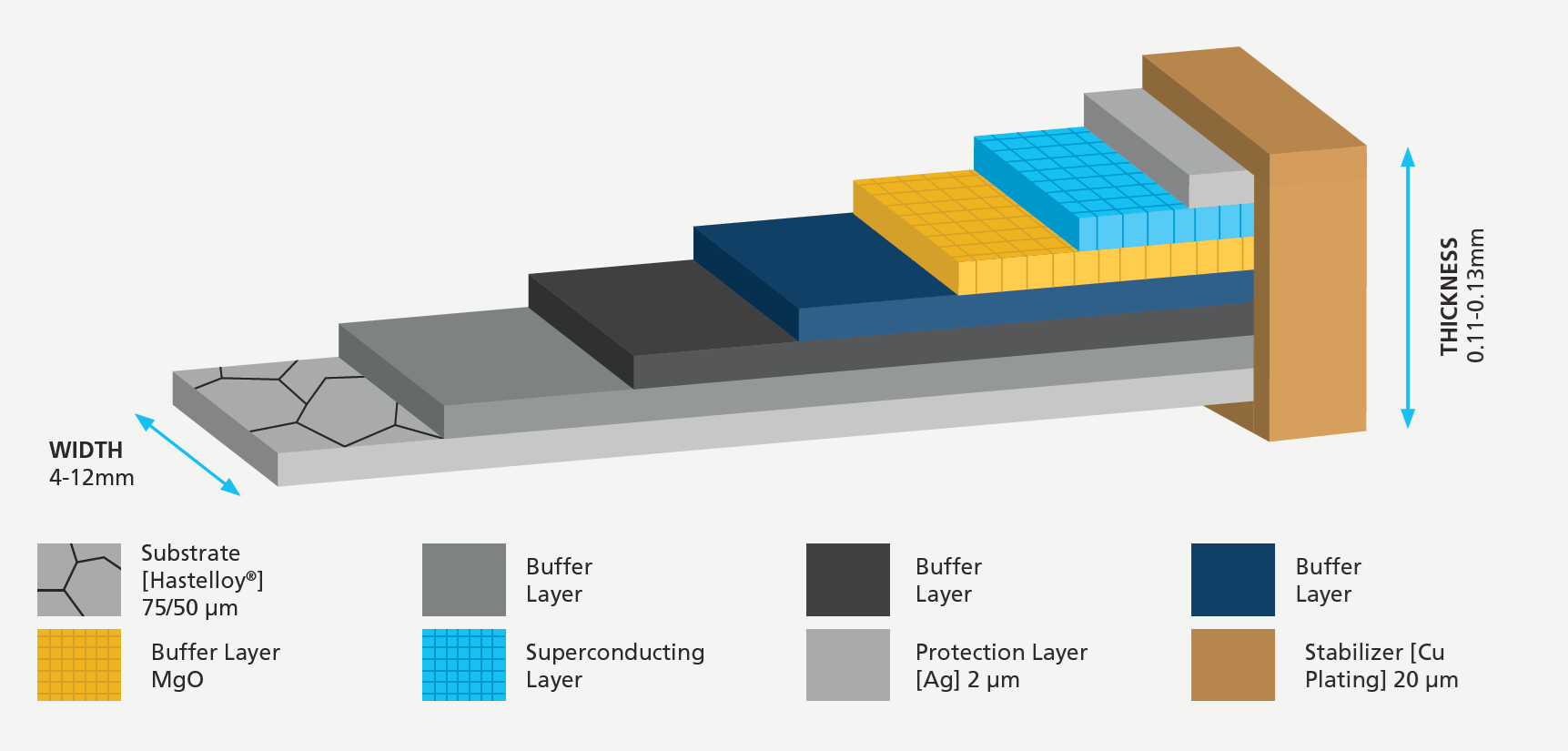 Ag
Substrates
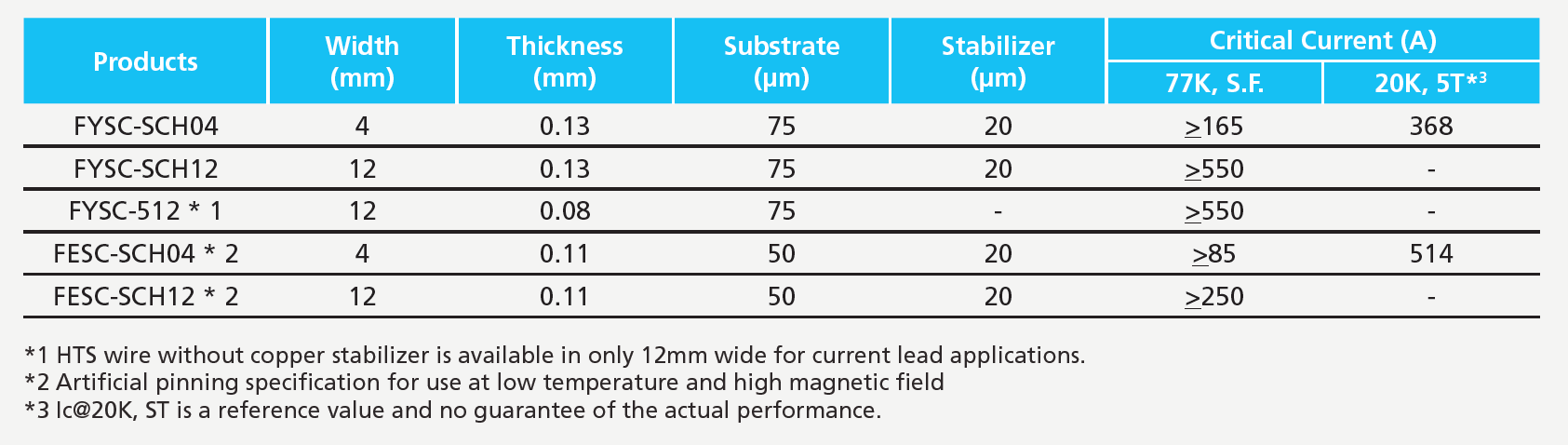 SS strip
6
Magnetic Design
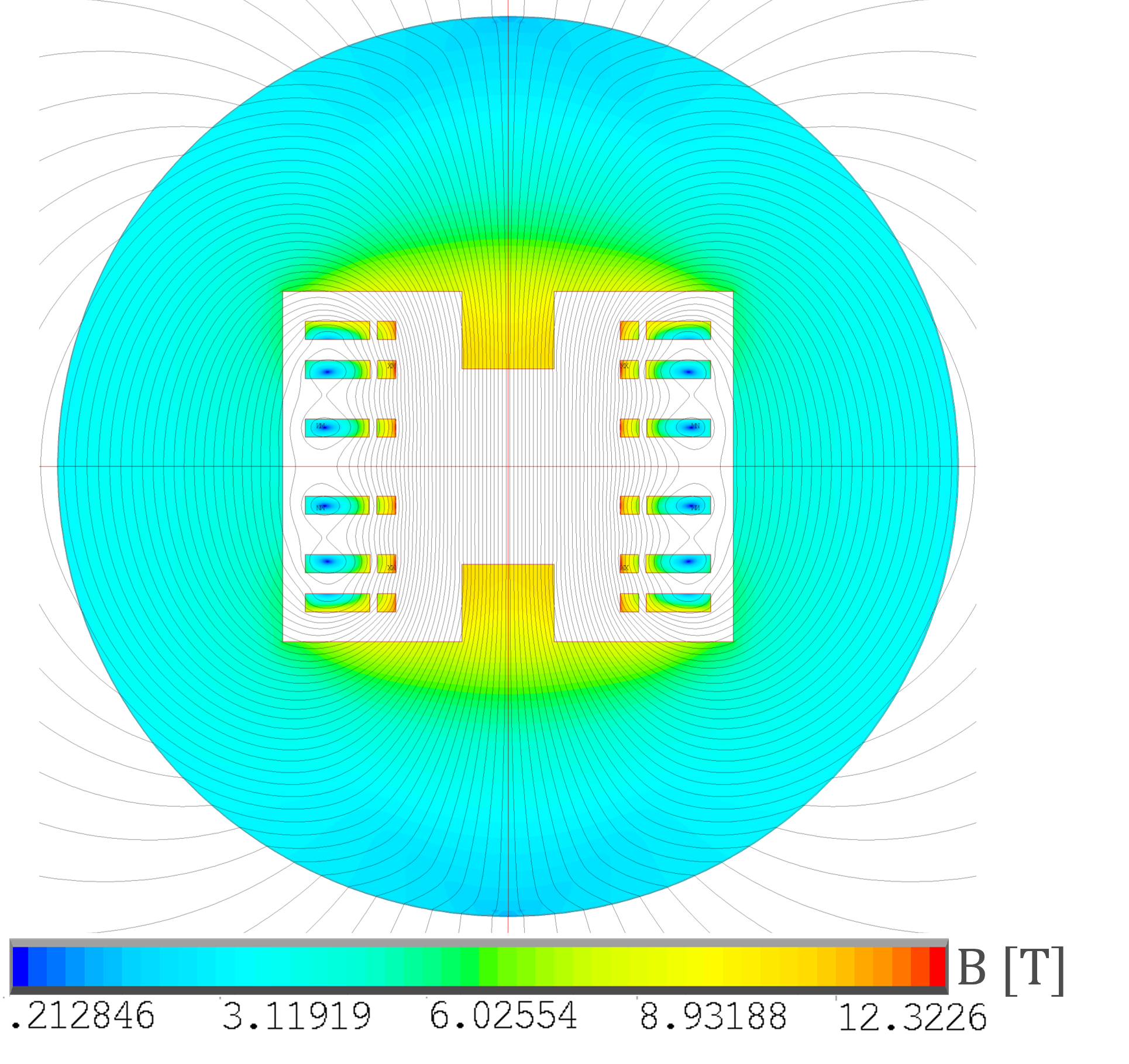 Three identical racetracks.
Alignment of racetracks for easier mechanical design.
Use of the sectors to reduce stress.
3
2
1
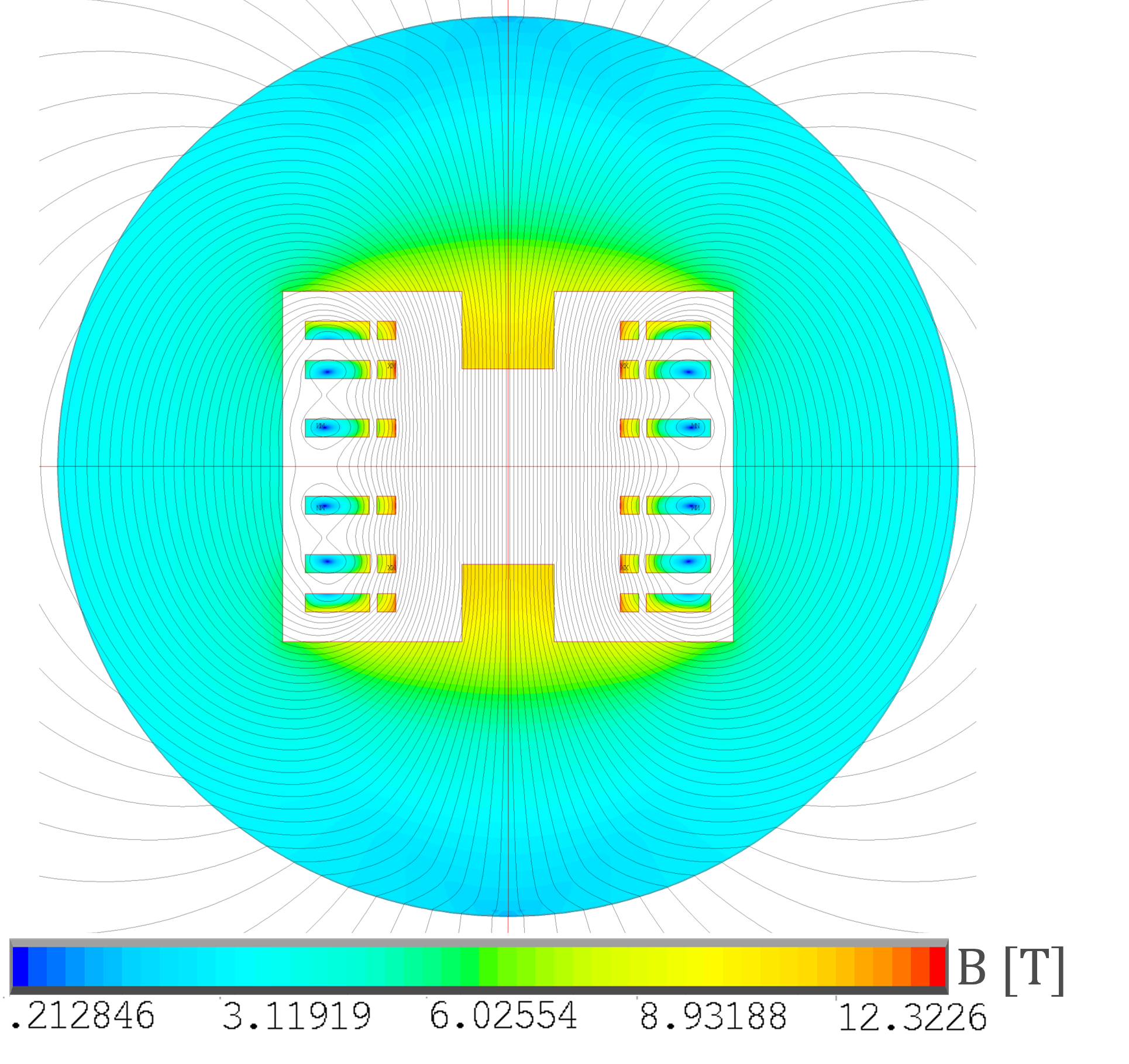 7
[Speaker Notes: Yoke outer radius]
Field Quality and Homogeneity
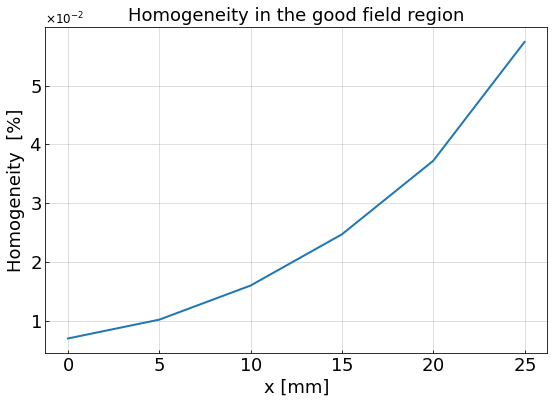 All harmonics greatly less then 10 units.
The harmonics higher than the 7th order less than 0.003 units.
The field homogeneity evaluated at x = 25 mm is about 0.06%.
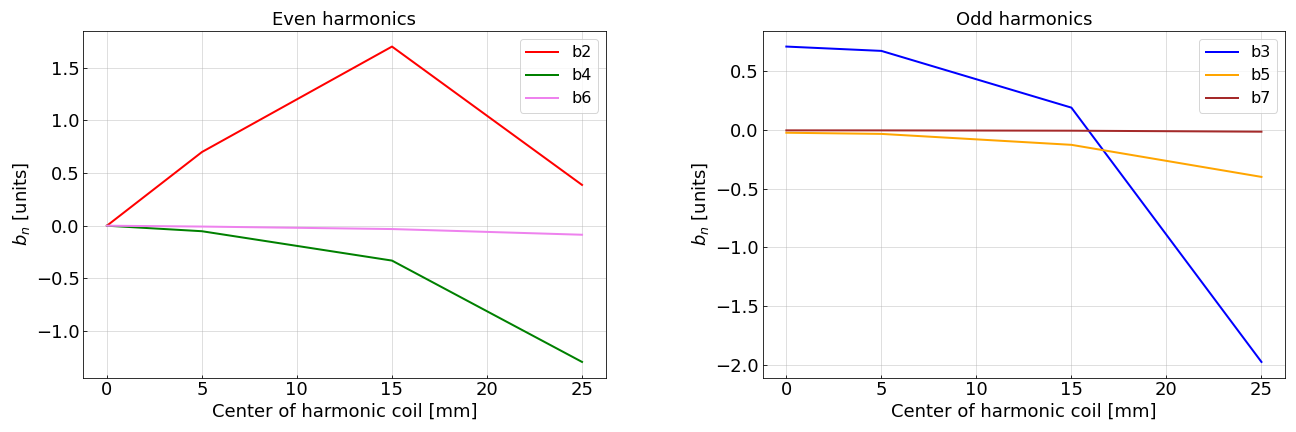 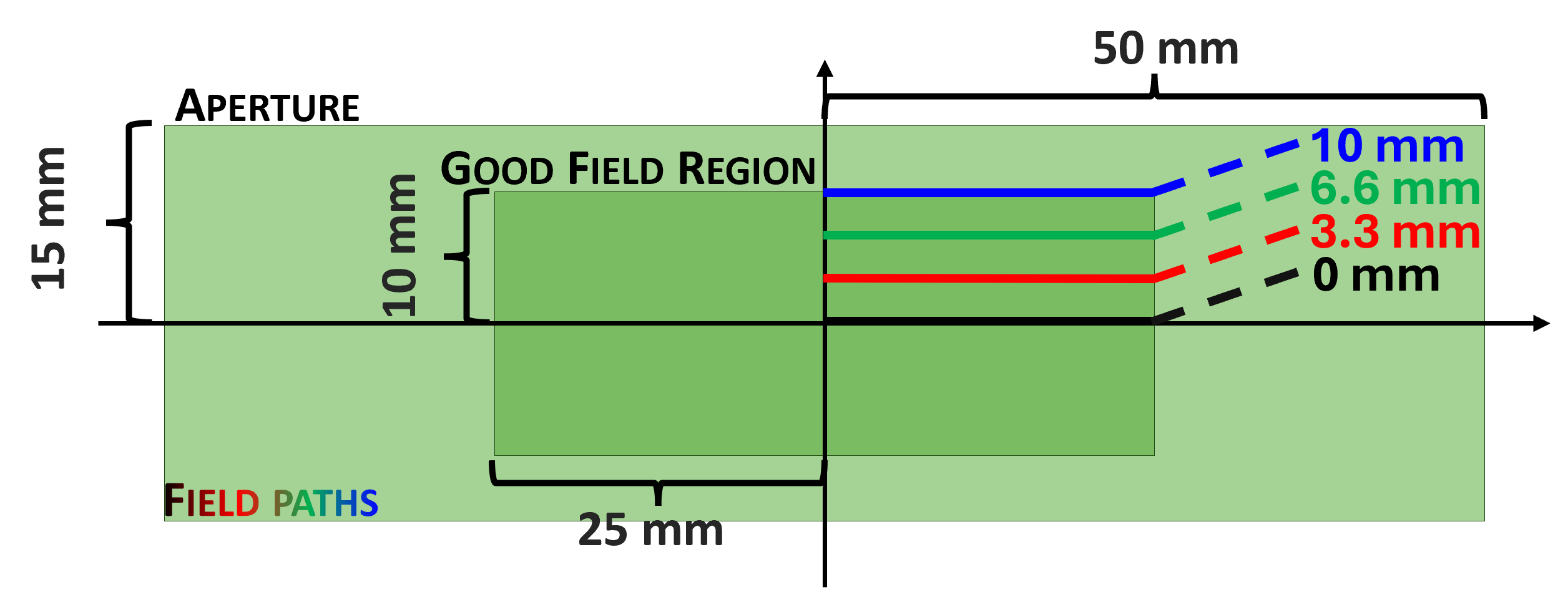 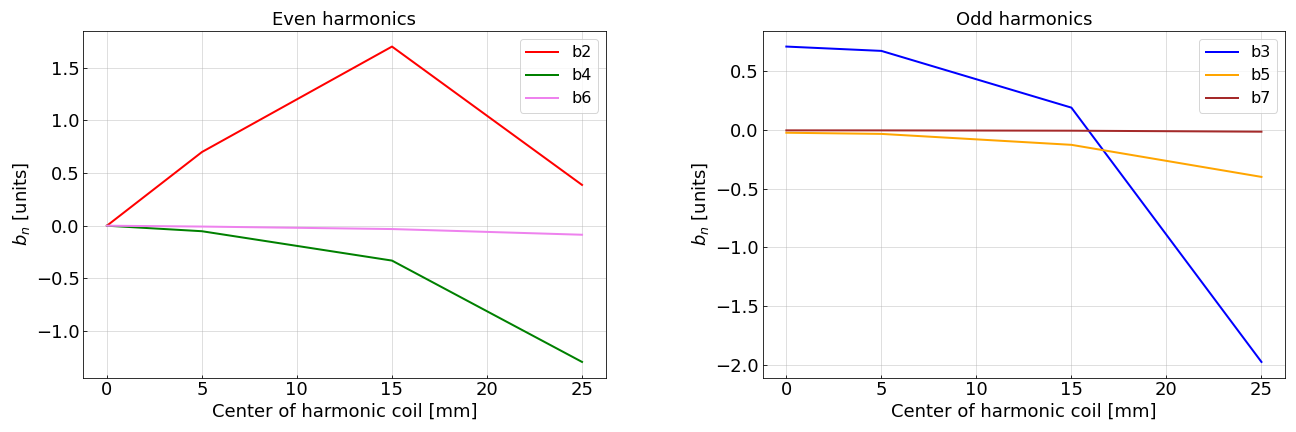 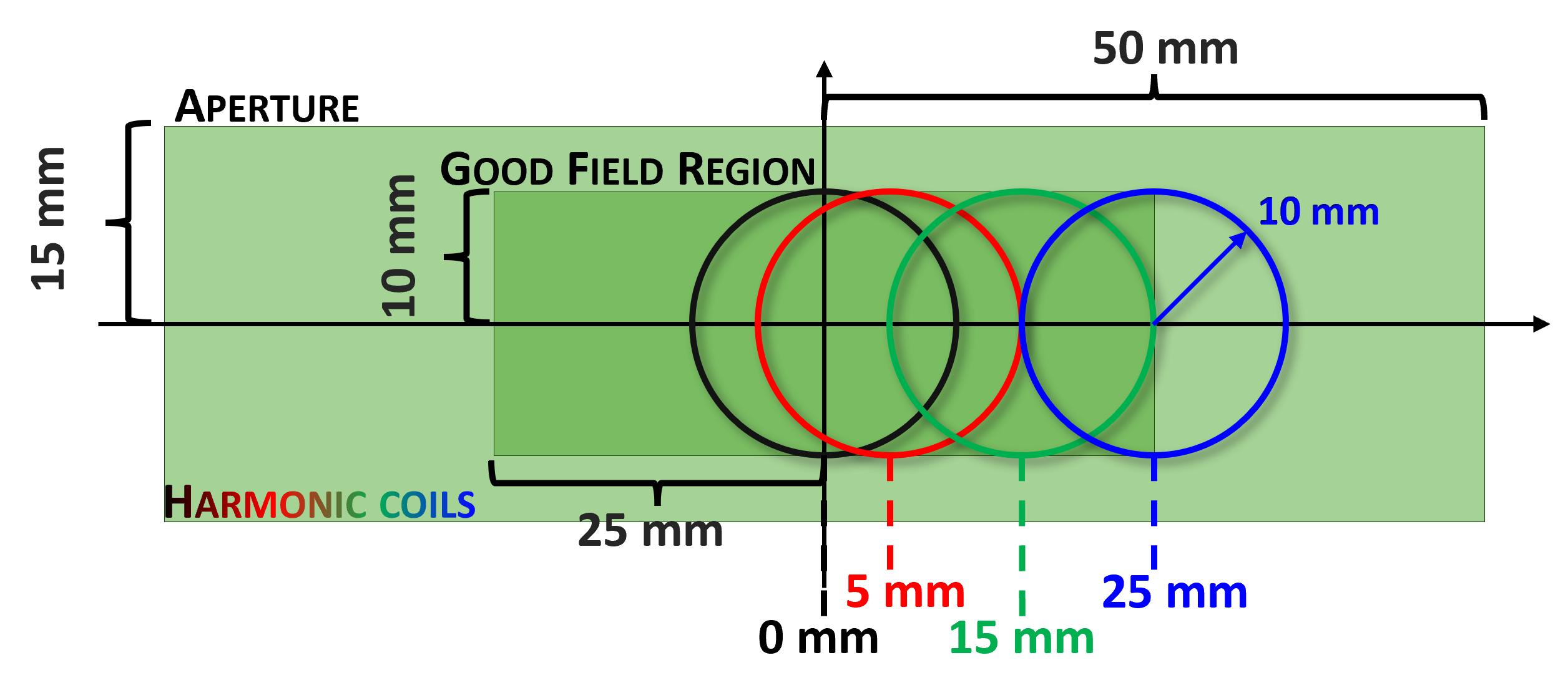 8
Magnetization Analysis
Using T-A formulation, it is possible to make a model that simulates the charging phase of the magnet.
Assumptions  which are at the basis of the theory:
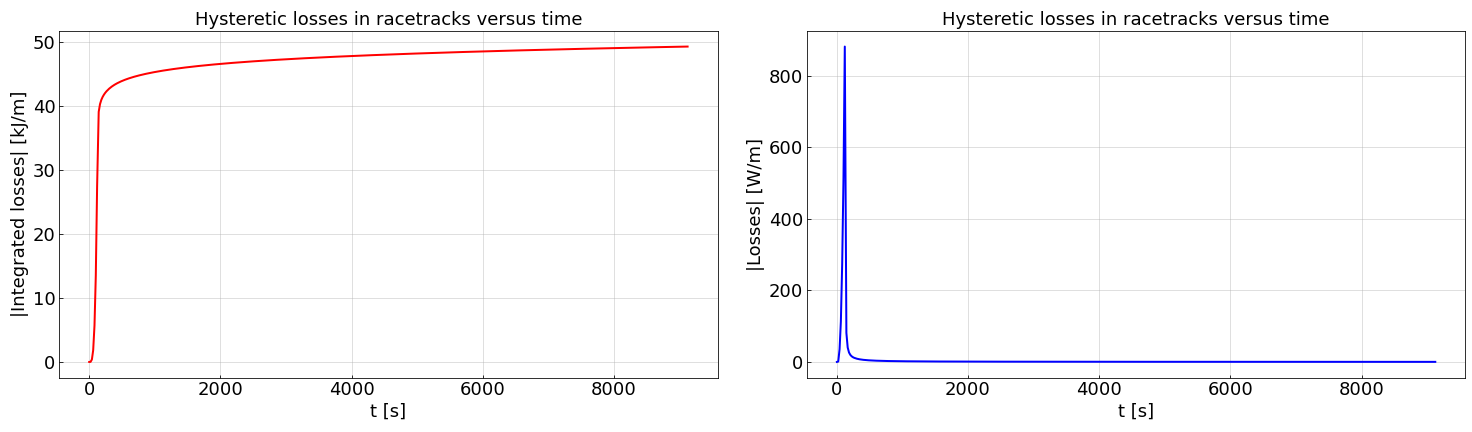 9
Magnetization Analysis
Magnetization of the cable causes a different current distribution that generates a different magnetic field map
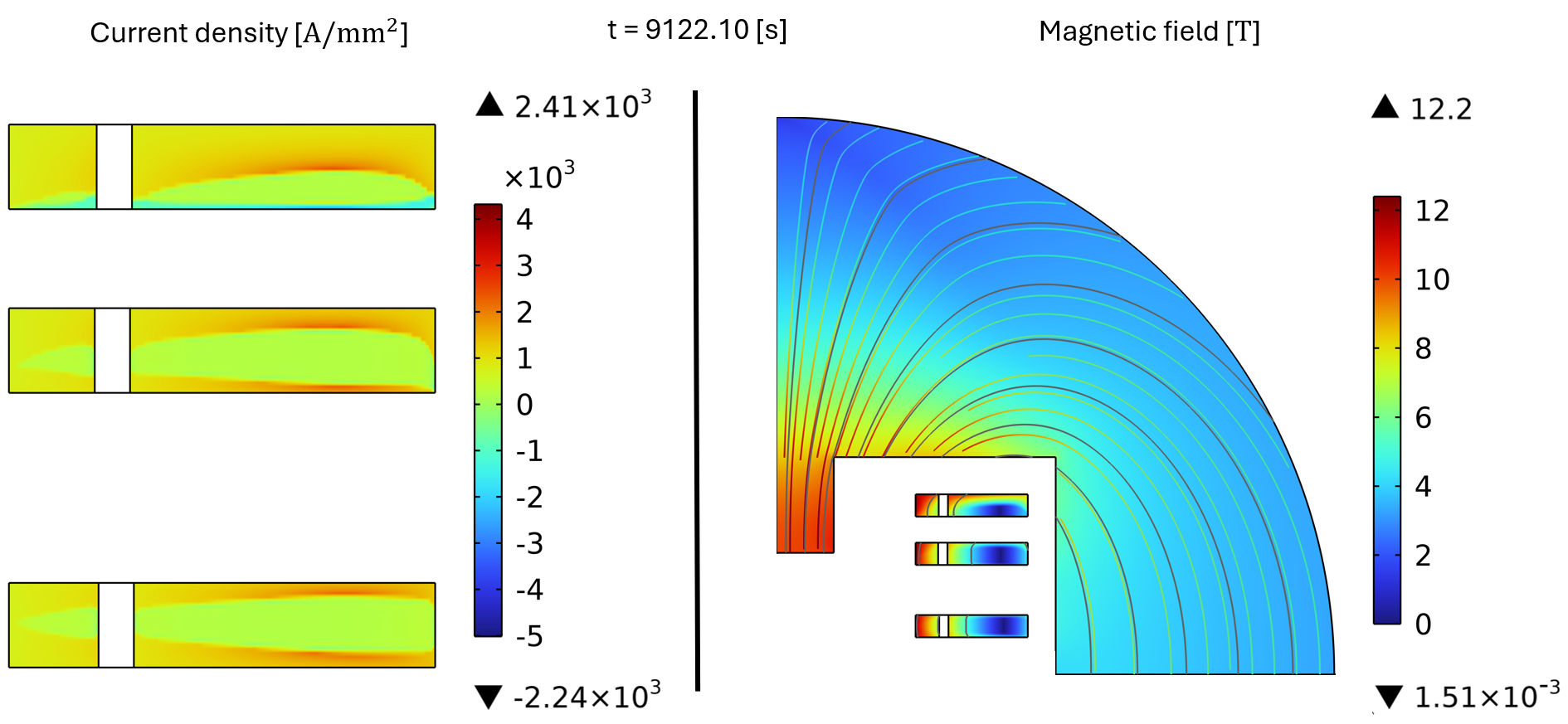 10
Mechanical Performance
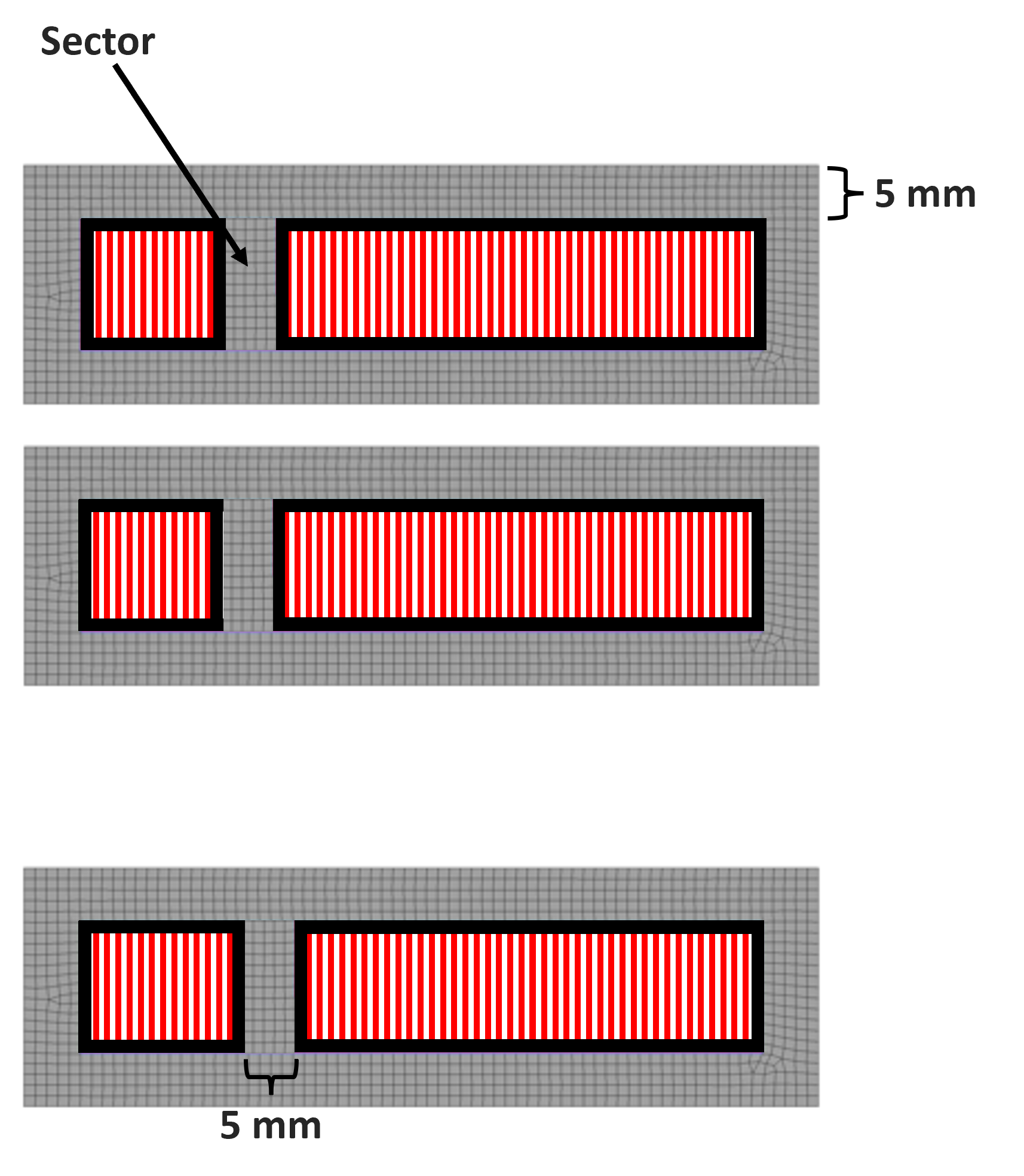 To reduce the stresses inside the conductors 5 mm thick infinitely rigid  sectors were inserted which split the coils in two smaller coils.
1
1 Value taken from “Electro-mechanical properties of REBCO coated conductors from various industrial manufacturers at 77 K, self-field and 4.2 K, 19 T”
https://iopscience.iop.org/article/10.1088/0953-2048/28/4/045011
11
Mechanical Analysis
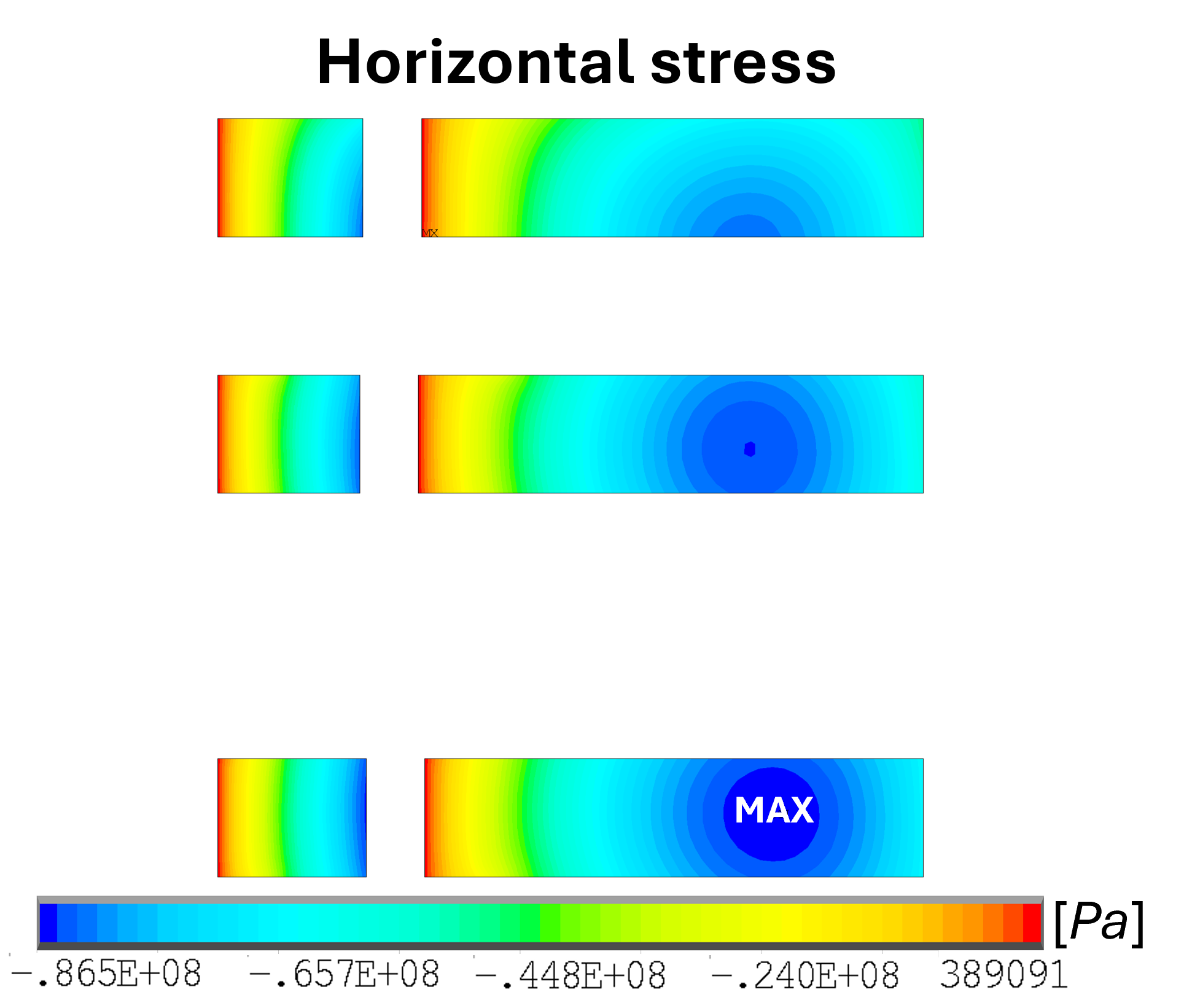 MAX
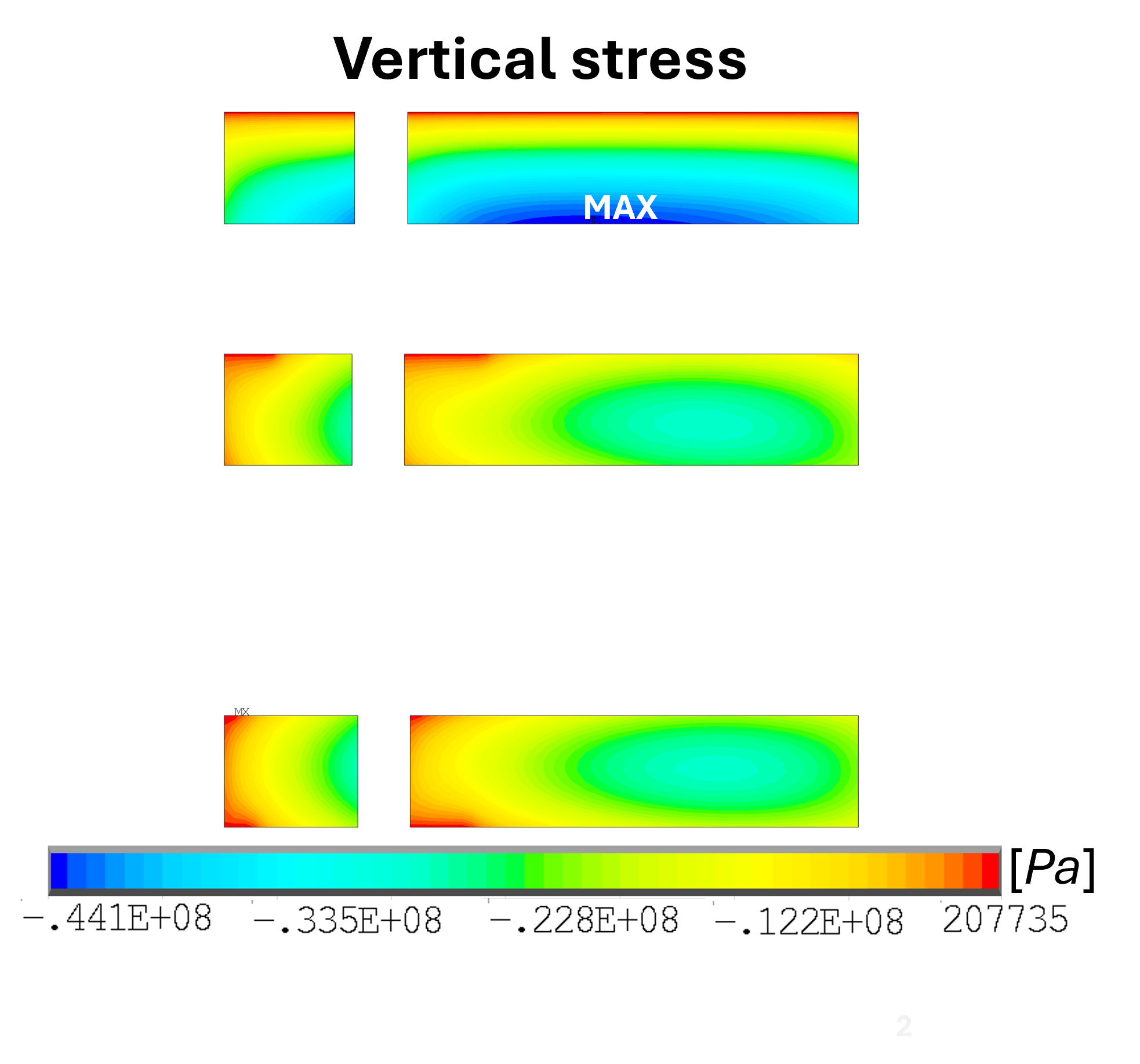 12
Heat Loads (CERN siting)
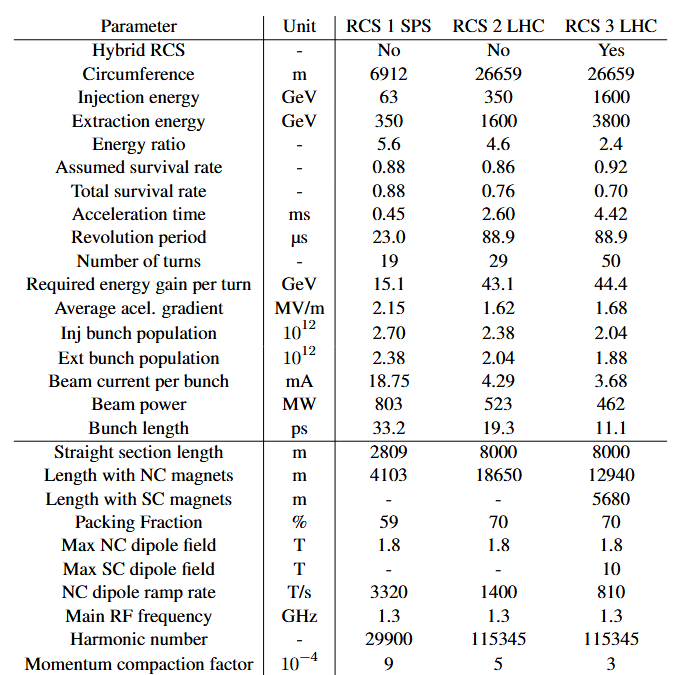 13
12 May 2025
Warm-Cold transitions
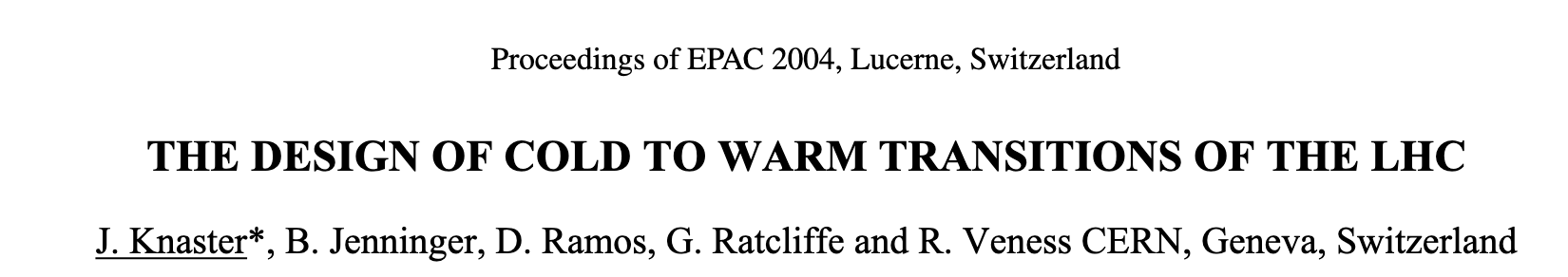 https://accelconf.web.cern.ch/e04/PAPERS/WEPKF015.PDF
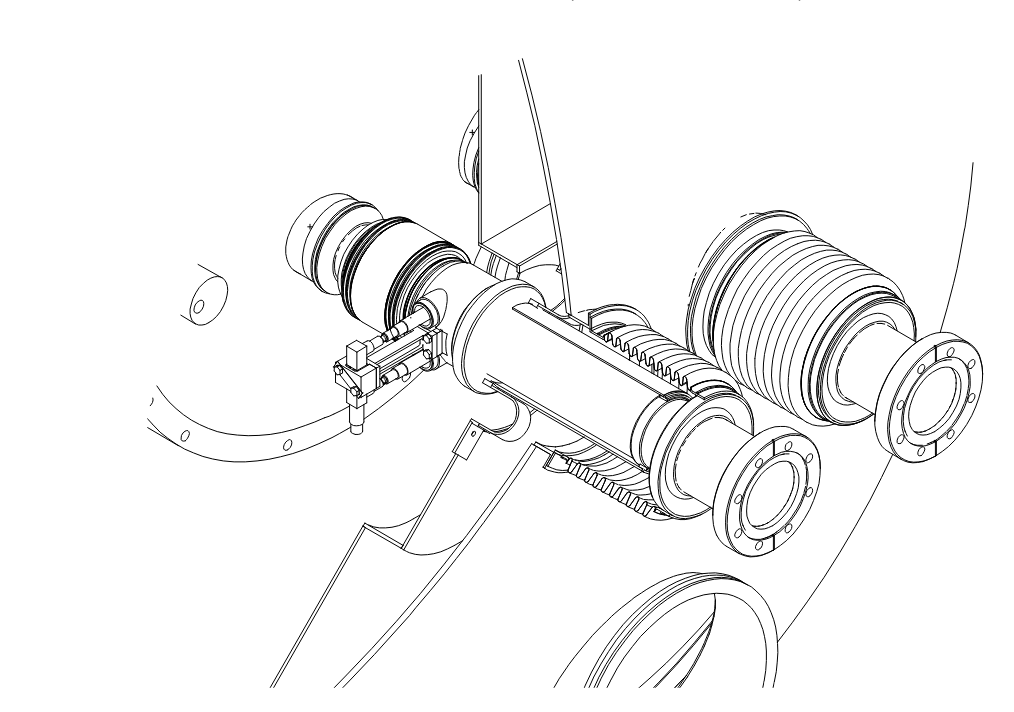 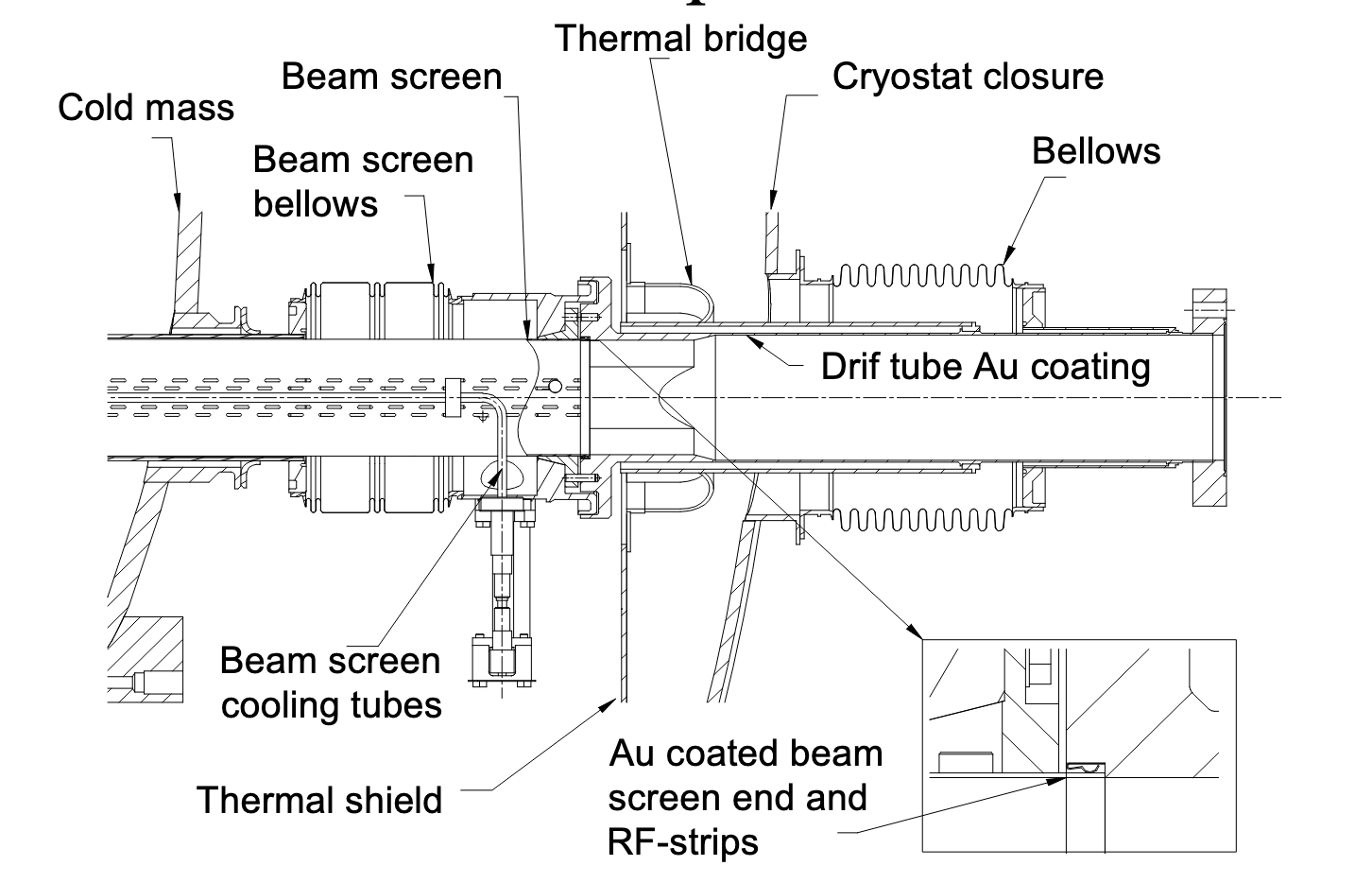 Room temperature (300 K)
Cold mass (1.9 K)
14
13 May 2025
Warm-Cold transitions
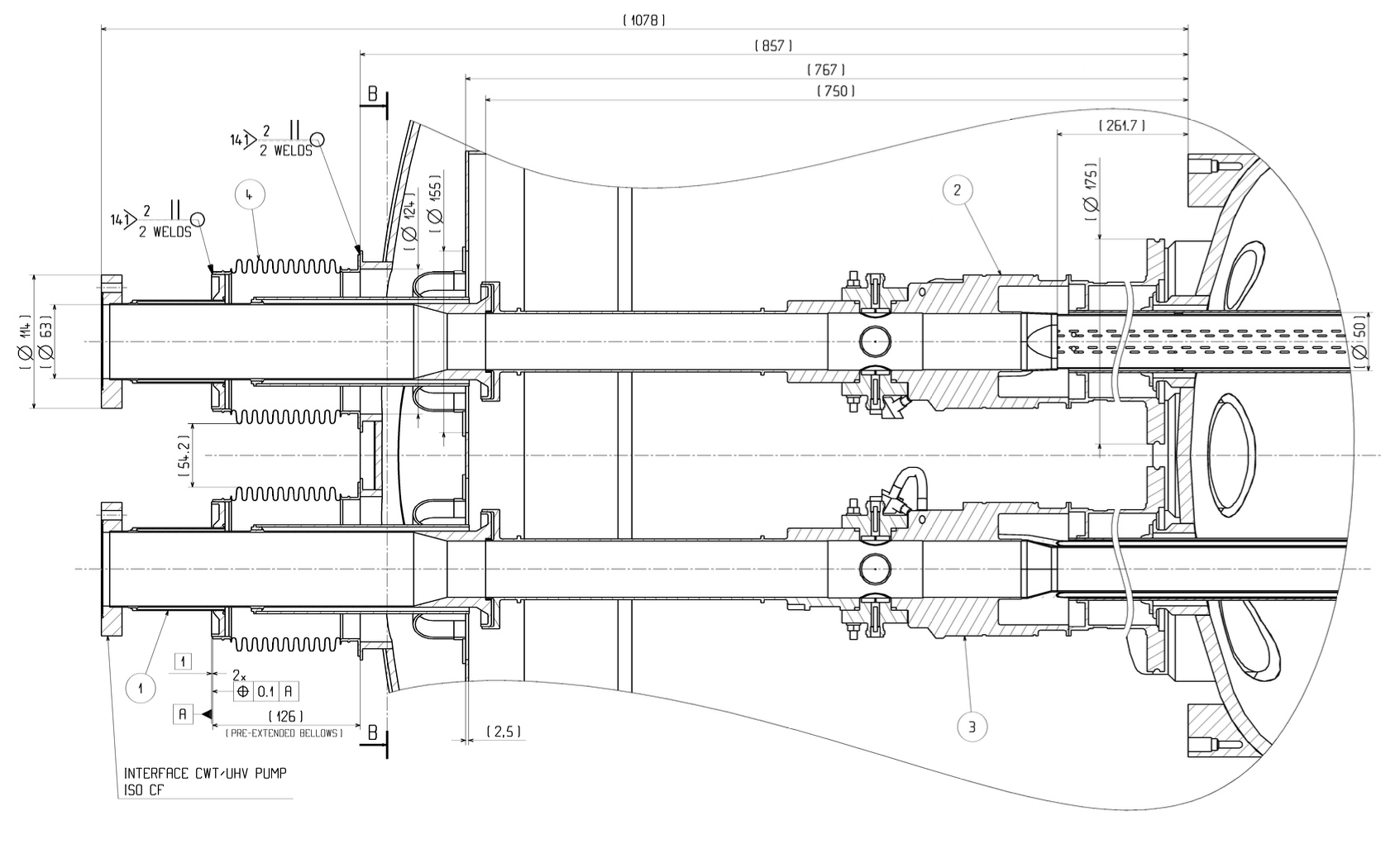 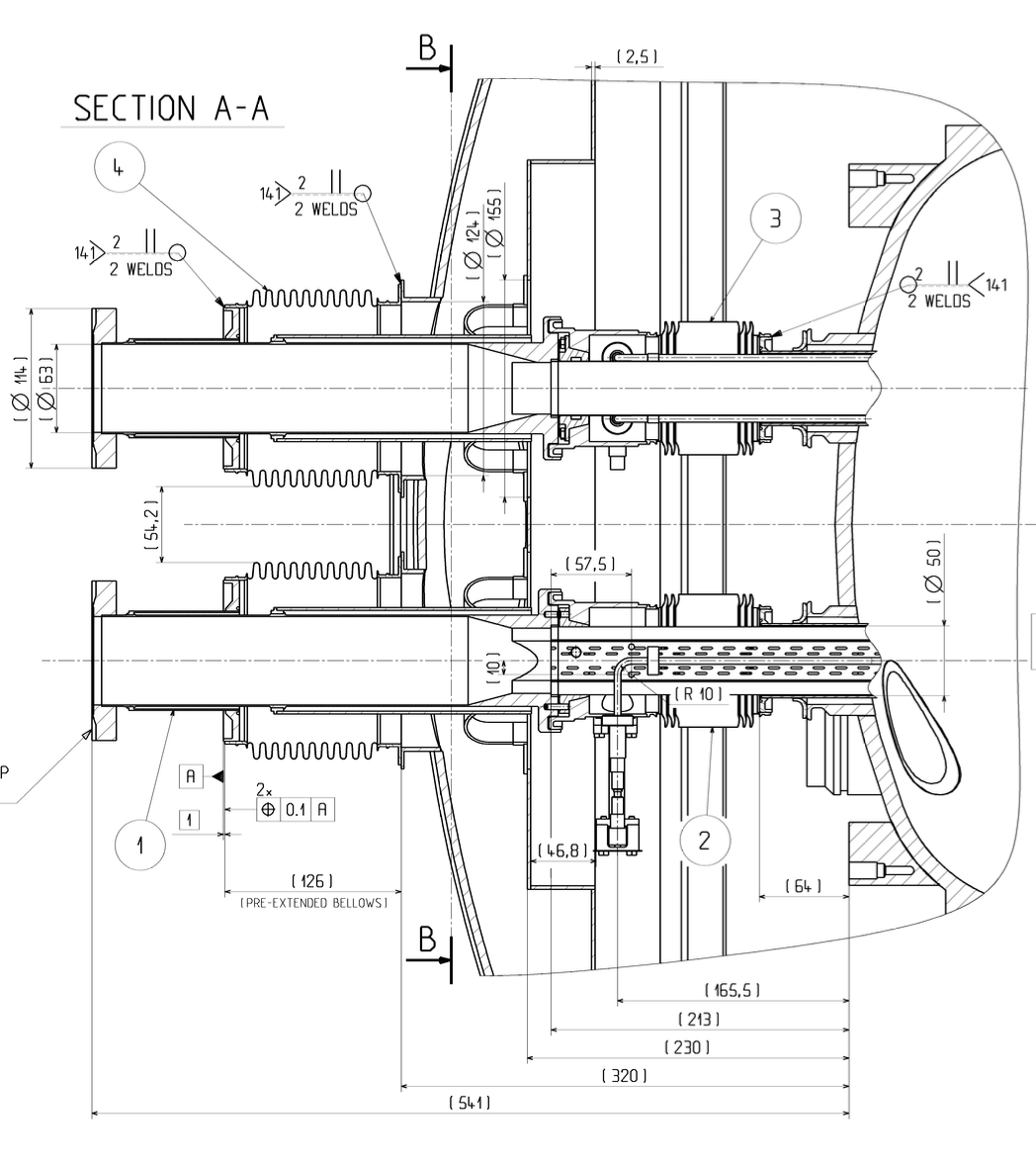 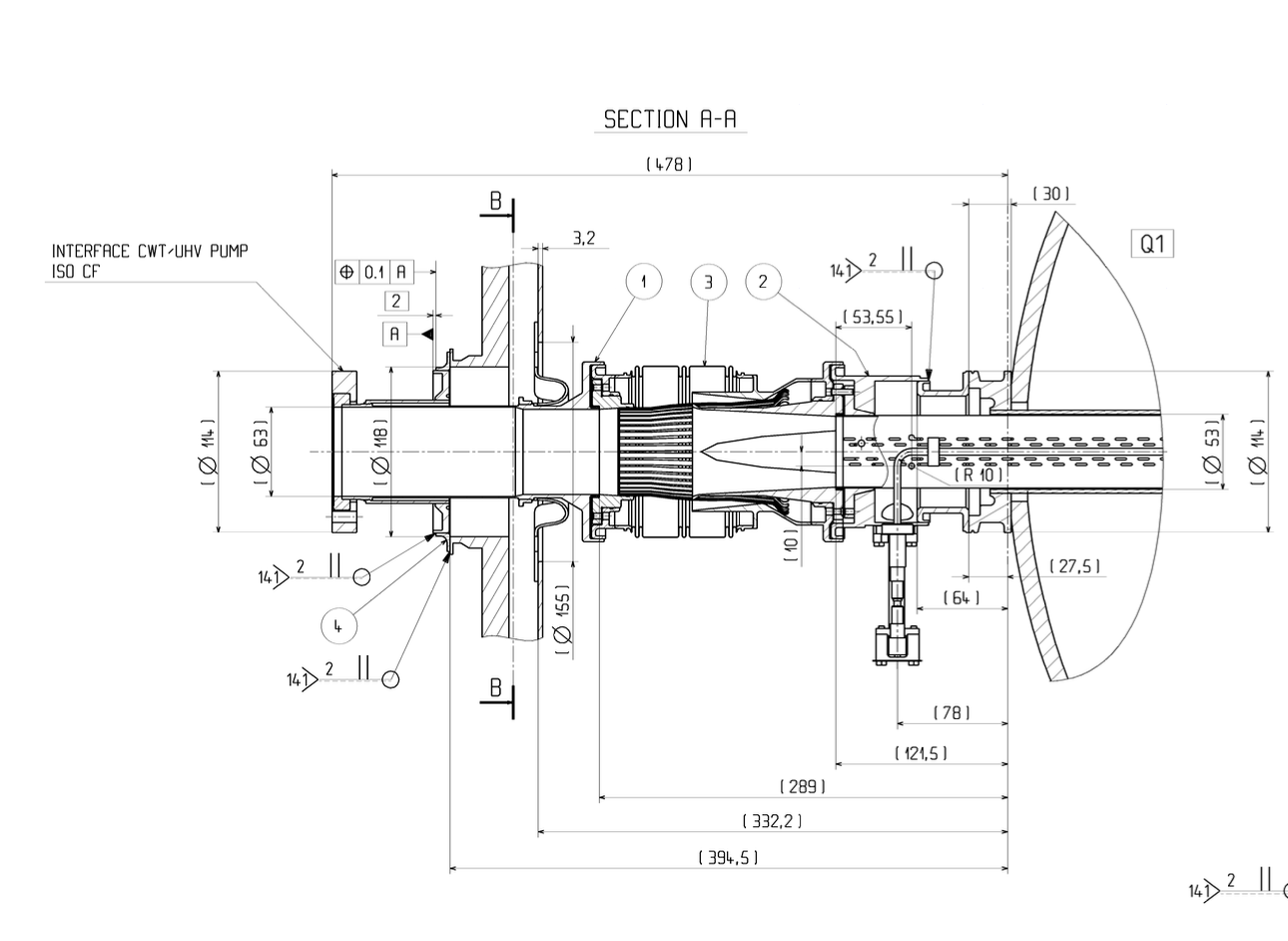 NOTE: distance is given from the end of the cold mass dome to the end of the warm flange
15
13 May 2025
Warm-Cold transitions
16
13 May 2025
Conclusions and Future Developments
17
Thanks for your attention
L. Alfonso1, L. Balconi2,3, A. Bersani1, L. Bottura4, B. Caiffi1, S. Fabbri4, S. Farinon1, A. Gagno1, F. Levi 1, T. Maiello1, F. Mariani2,5, S. Mariotto2,3, D. Novelli1,5, A. Pampaloni1,5, C. Santini2, S. Sorti2,3, M. Statera2
1 INFN – Genova, 2 INFN – Milano, 3 University of Milan, 4 CERN, 5 Sapienza Università di Roma
Margin in Temperature
The temperature margin requirement of ≥ 2.5 K is met
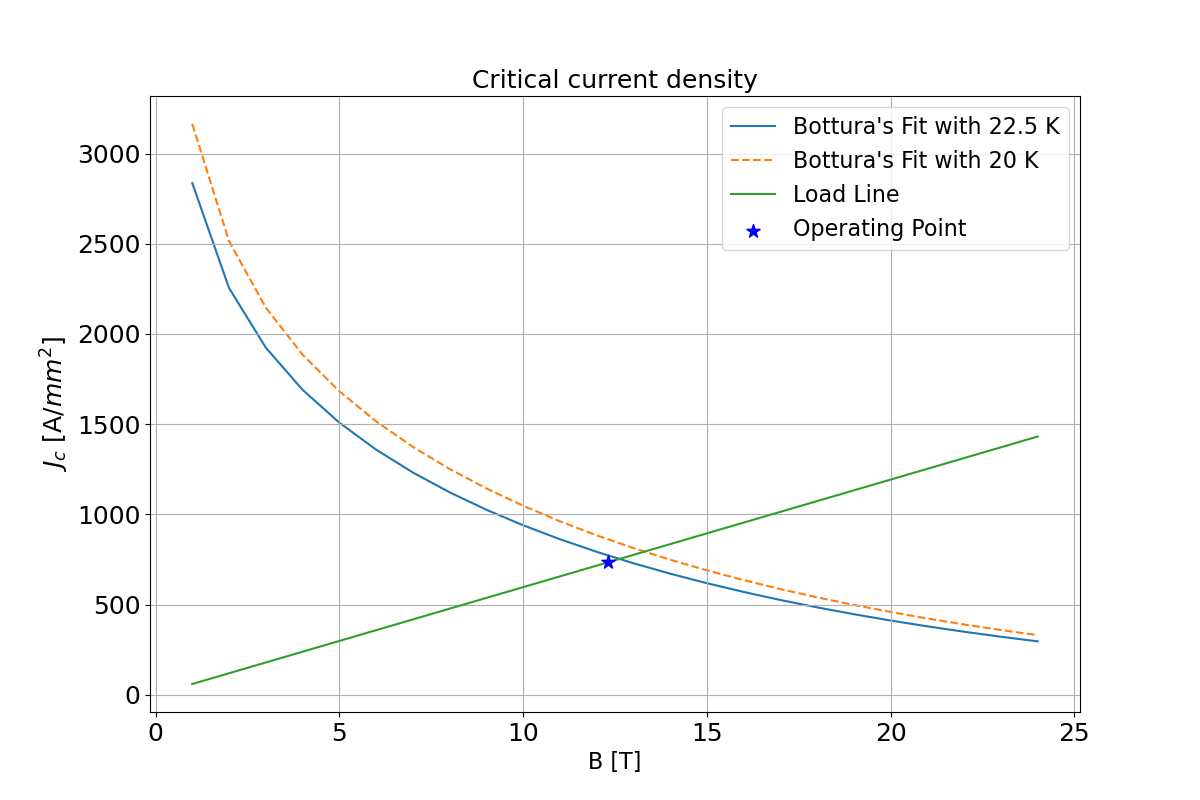 19
5 May 2025
Costs
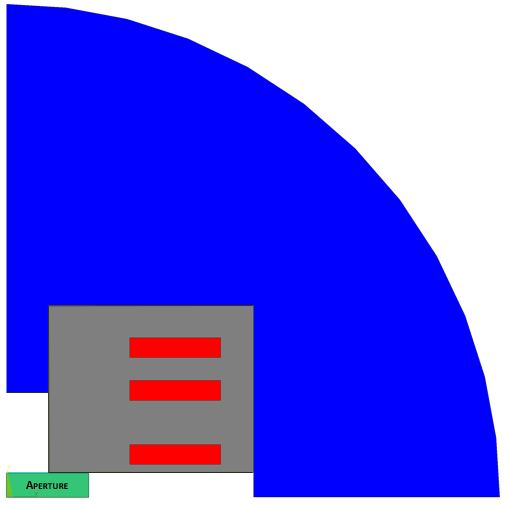 Assembly
20
T-A Formulation
Using T-A formulation, it is possible to make a model that simulates the charging phase of the magnet.
Equation which are at the basis of the theory:
Assumptions  which are at the basis of the theory
21
Magnetization Analysis
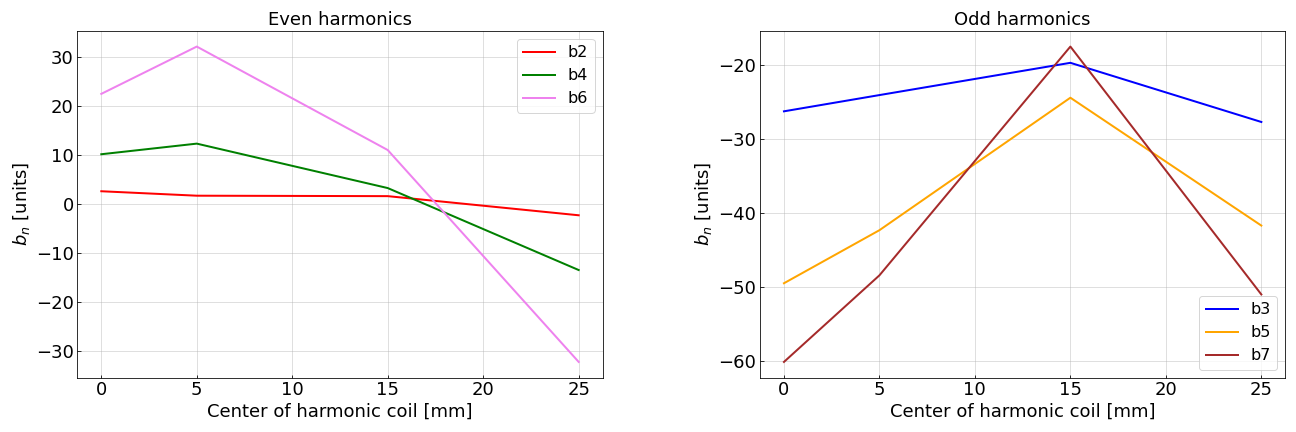 22
[Speaker Notes: After the ramp..]